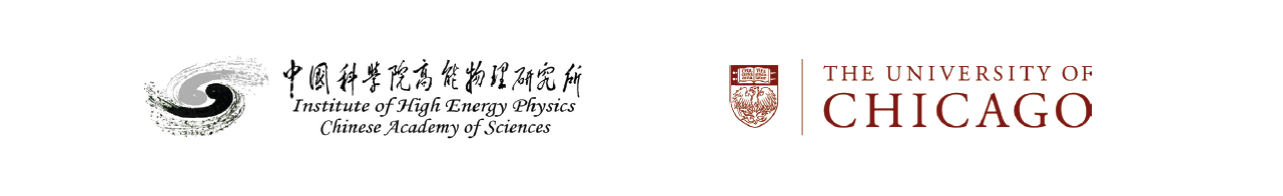 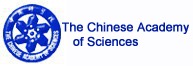 SiPM低压电源驱动板研制
马丽双，王  阳，钱  森，王志刚

核探测与核电子学国家重点实验室
中国科学院高能物理研究所
天津理工大学
qians@ihep.ac.cn

2018-10-16  衡阳
提纲
1.  研制背景；
  SiPM，低压电源驱动板
2.  设计方案；
  指标，硬件设计，软件设计
3.  驱动板测试；
  单通道研发测试，小批量测试
4.  总结及下一步计划；
1.1 SiPM介绍
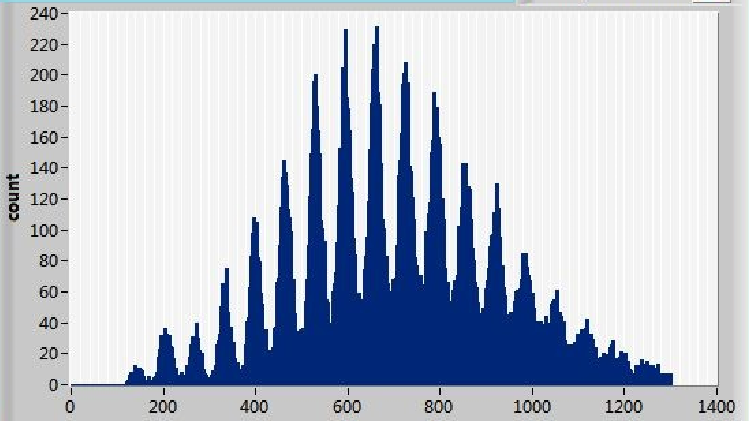 charge/21.4fc LSB
SiPM（硅光电倍增管）：由工作在盖革模式下的APD(雪崩二极管)和淬灭电阻组成一个个像素，阵列分布。每个像素接收到入射光子时都会输出一个幅度一定的脉冲，脉冲最终叠加在一起由一个公共输出端输出。
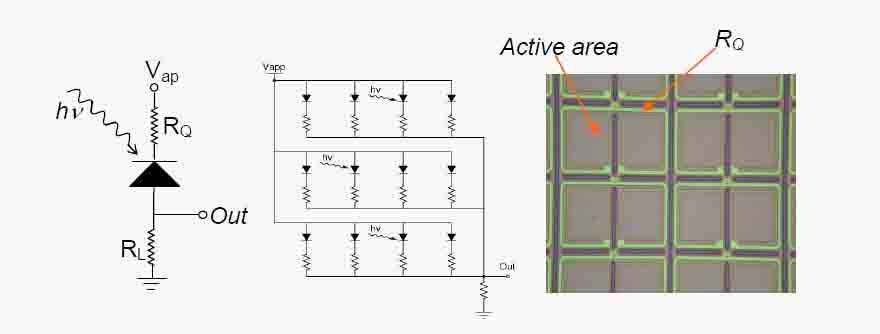 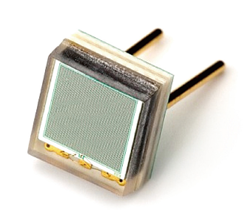 Charge/21.4fc LSB
SiPM多光子谱图
SiPM实物图
SiPM结构原理图
1
1.2 SiPM广泛的应用
探测器刻度
高光谱成像
量子系统
量子密码学
计量
通讯
红外探测
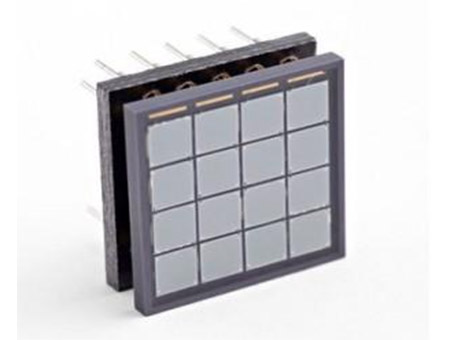 成像
放射性
医学物理
稳健成像
太空
SiPM
核医学
切伦科夫望远镜阵列
气象学
军事
遥感
雷达
环境监测
夜视
安检
生化威胁
2
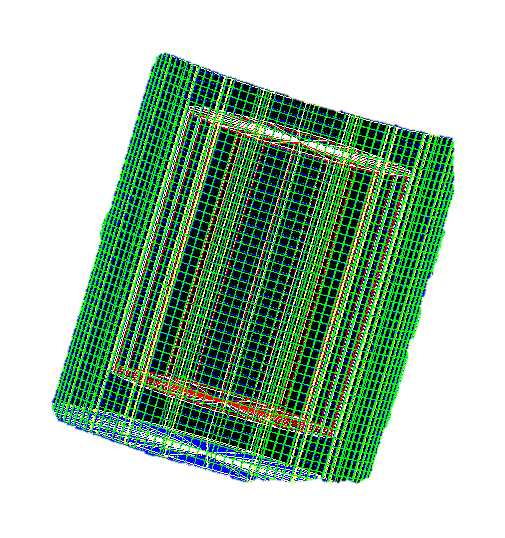 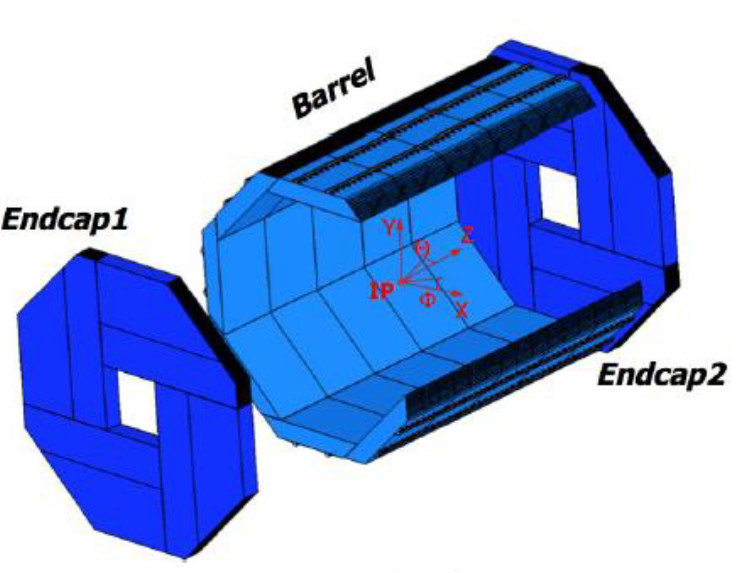 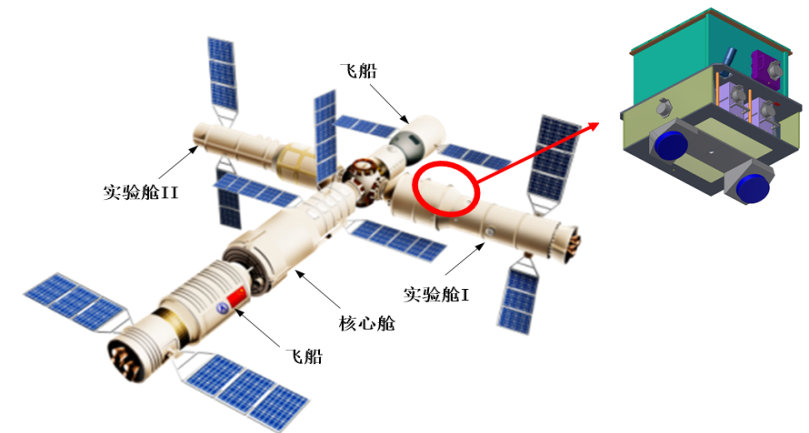 江门中微子实验近点探测器：
10万路SiPM
中国空间站高能宇宙辐射探测设施：
2500路SiPM
高能环形正负电子对撞机电磁、强子量能器：
千万路SiPM
可能应用SiPM的大型科研项目
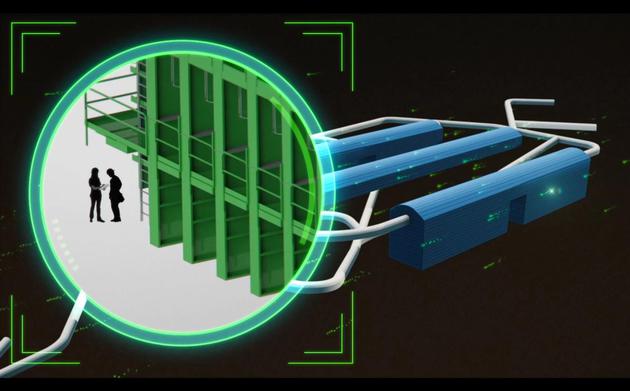 深层地下中微子实验室DUME
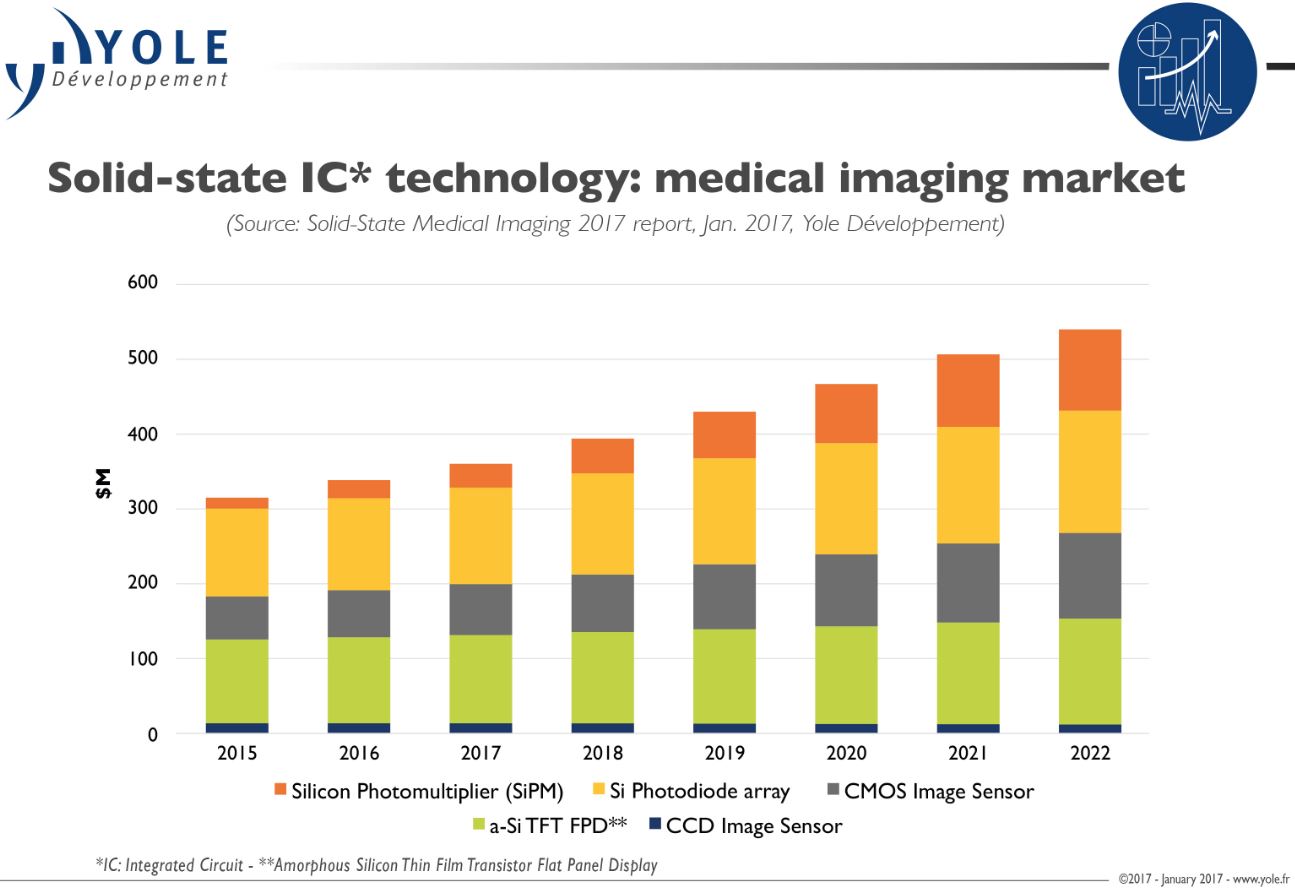 SiPM未来市场份额估计
3
1.3 SiPM专用低压电源驱动板
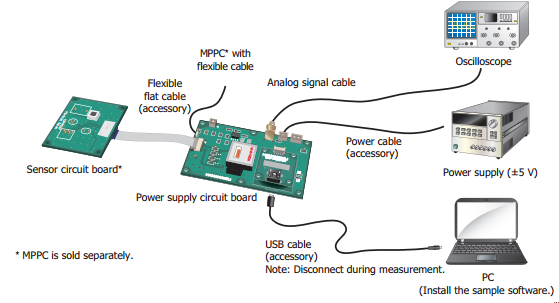 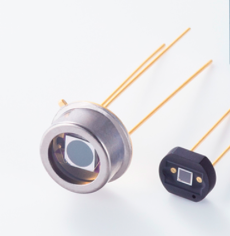 目前商用SiPM驱动电路板
优点：包括高精度电源、前放、温度-增益修正功能；
较好的满足了实验室单路测试需求。
缺点：无法用于多通道测试系统，而且价格较贵；
 不同厂家的驱动板和SiPM不能通用。
    急需研发国产、高精度、低噪声、多路可编程SiPM驱动电源。
4
提纲
1.  研制背景；
  SiPM，低压电源驱动板
2.  设计方案；
  指标，硬件设计，软件设计
3.  驱动板测试；
  单通道研发测试，小批量测试
4.  总结及下一步计划；
2.1 低压电源驱动板设计指标
研制目标：高精度、超低噪声、多路可编程SiPM电源驱动板;
           该电源驱动板可以满足多路SiPM同时应用。
 研制指标：
（1）宽电压范围：每一路SiPM控制器独立可调，输出电压范围: 30 V-90 V。 
（2）高精度：设定电压分辨率：10 mV； 
             设定电压误差：±10 mV（电压70 V,无负载）；
             电流监测误差：±0.05 mA（电压70 V,电流1.0 mA）。 
（3）低噪声：输出电压纹波 < 1 mVp-p；
             温度稳定性好于±10 ppm/℃。
（4）温度反馈：前置放大器可以实现快速电流放大（×20或者×1可选）；
   电压~温度反馈功能可以实现反馈参数可调，温度探测精度好于0.5 ℃。 
（5）可编程：该控制实现多路SiPM驱动电路的可编程逻辑控制。
5
2.2 电子学硬件设计方案
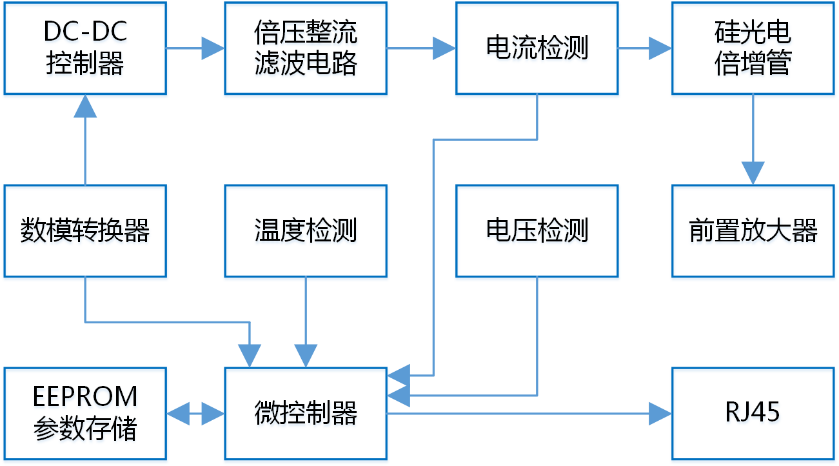 （1）高精度（温度反馈）：温度检测电路实时反馈温度及增益的变化，有效减少由于温度影响造成的增益变化。
（2）低噪声：滤波电路滤除电压纹波，有效减少电压噪声的影响；
（3）多路集成：多路软件编程可调，配合上位机实现自动扫描测试。
（4）RJ45接口：方便快捷。
6
2.3 驱动板软件设计方案
目前常用的商用驱动板软件：
   （1）一次只能控制一个驱动板；
   （2）代码不开源；
   （3）不能实现多路可编程控制。
软件平台采用LabVIEW软件
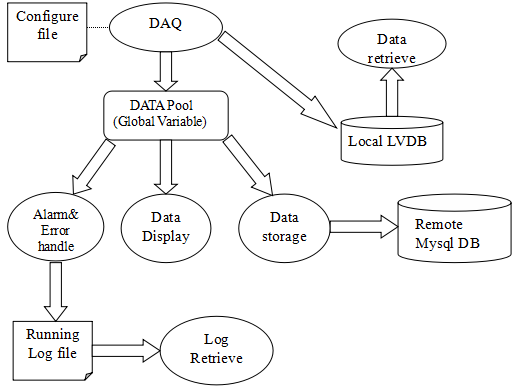 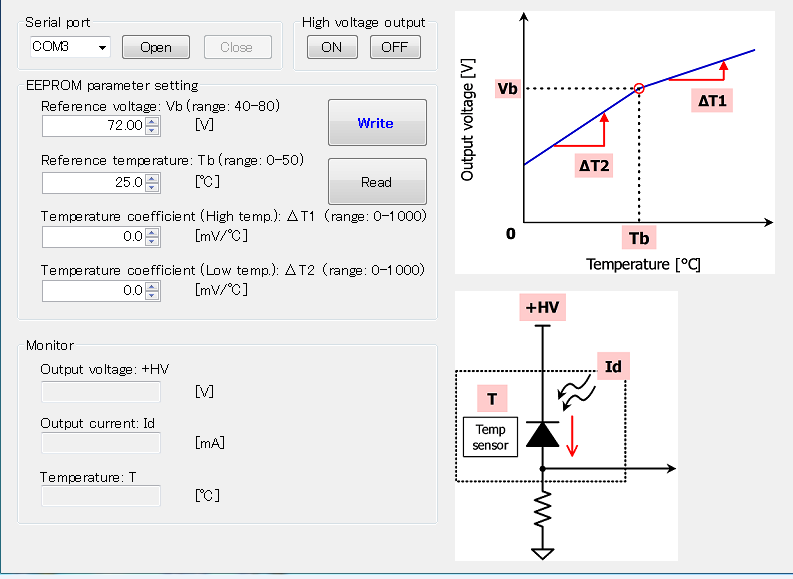 自研驱动板软件设计流程图
商用驱动板软件界面图
本实验设计研制的SiPM低压电源驱动板，代码可开源，可通过软件编程控制驱动板的驱动电压在一定范围内自动变化，实现对SiPM的自动扫描测试。
7
提纲
1.  研制背景；
  SiPMT，低压电源驱动板
2.  设计方案；
  指标，硬件设计，软件设计
3.  驱动板测试；
  单通道研发测试，小批量测试
4.  总结及下一步计划；
3.1 自研电源驱动板
硬件
软件
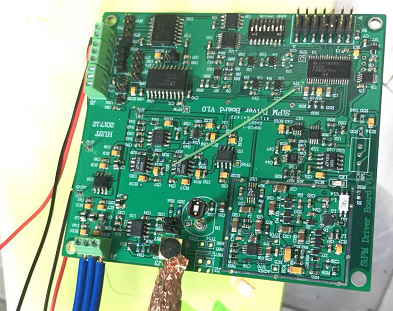 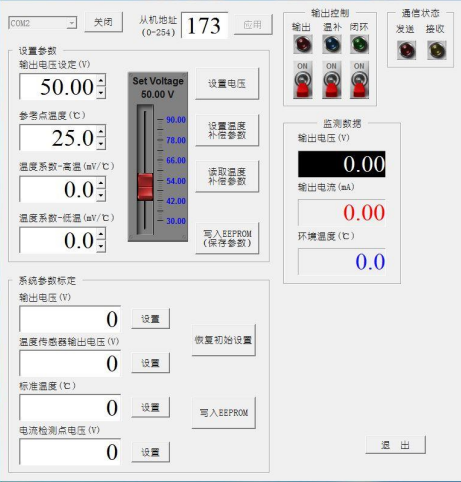 V2.0
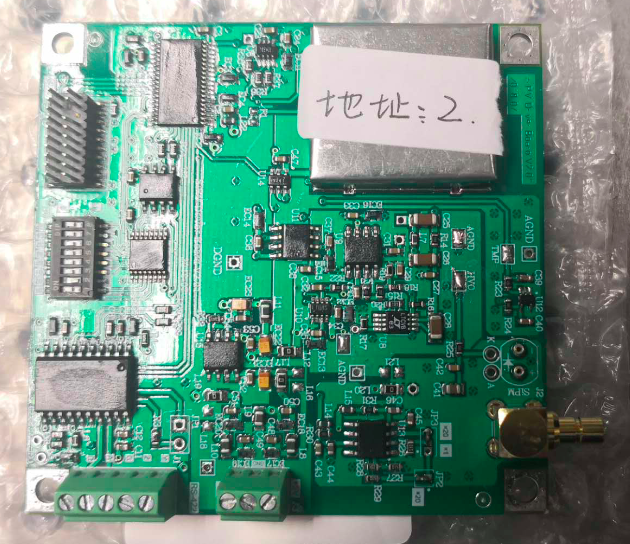 V3.0
8
3.2 驱动板V2.0纹波测试结果
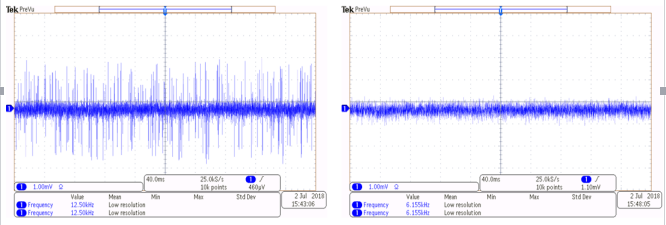 屏蔽前
屏蔽后
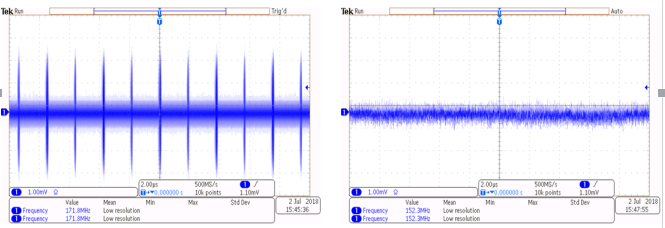 屏蔽前
屏蔽后
在SiPM性能测试之前，通过改进地线接口、探测器接口、供电电源转换模块的屏蔽设计等， 有效降低了驱动板的纹波。
低频：
    X轴 40 ms/格
    Y轴 1 mV/格
高频：
   X轴 2 us/格
   Y轴 1 mV/格
9
3.3 驱动板V3.0暗噪声谱测试结果
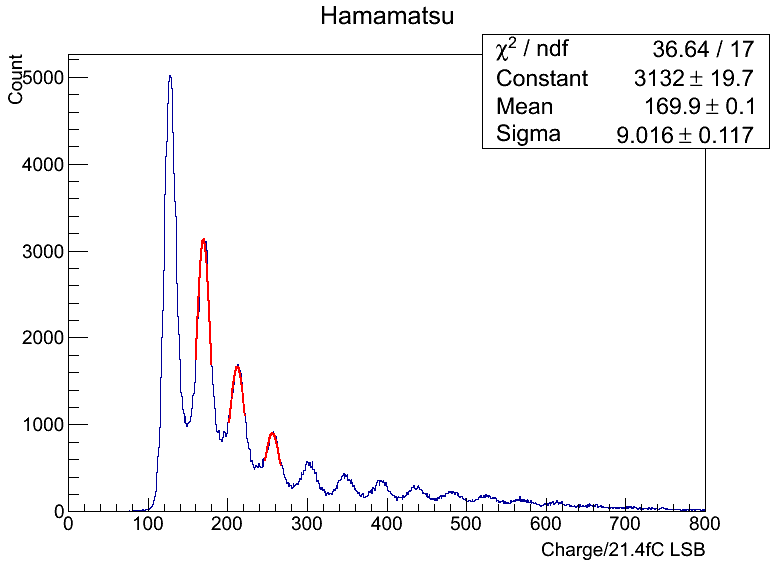 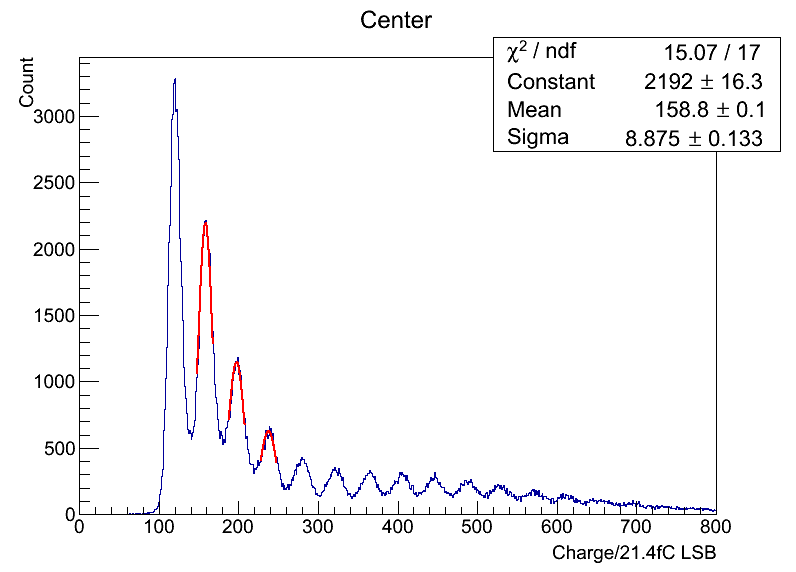 测试SiPM的暗噪声谱： 商用驱动板   VS   自研驱动板
商用
自研
1P.E.
1P.E.
2P.E.
2P.E.
3P.E.
3P.E.
从结果可以看出，自研驱动板和商用驱动板的暗噪声性能相当。
分辨率=sigma(i)/(mean(i+1)-mean(i))，mean(i)为第i个峰中心电荷量；    
       P.E.比：参考板与被测板的同一个峰的计数占总计数的百分比的比值。
10
3.4 驱动板V3.0多光子谱测试结果
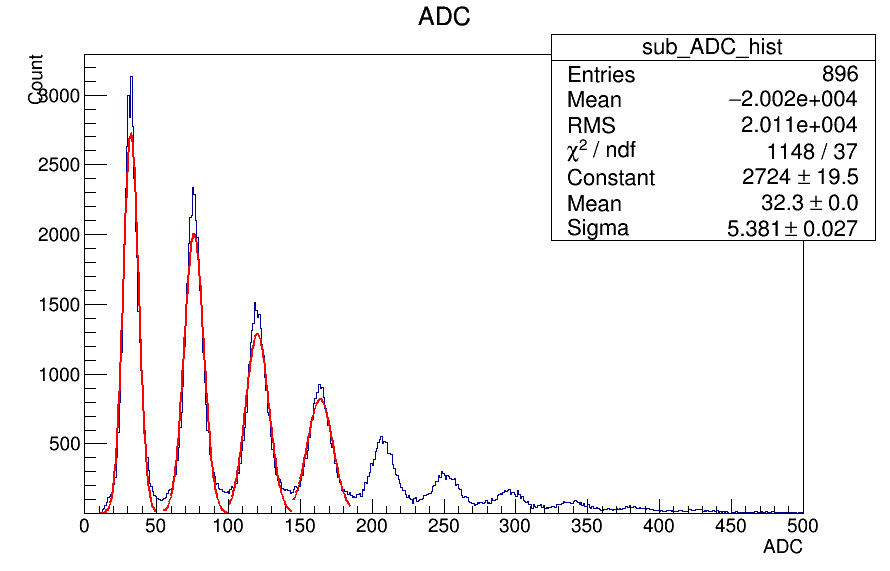 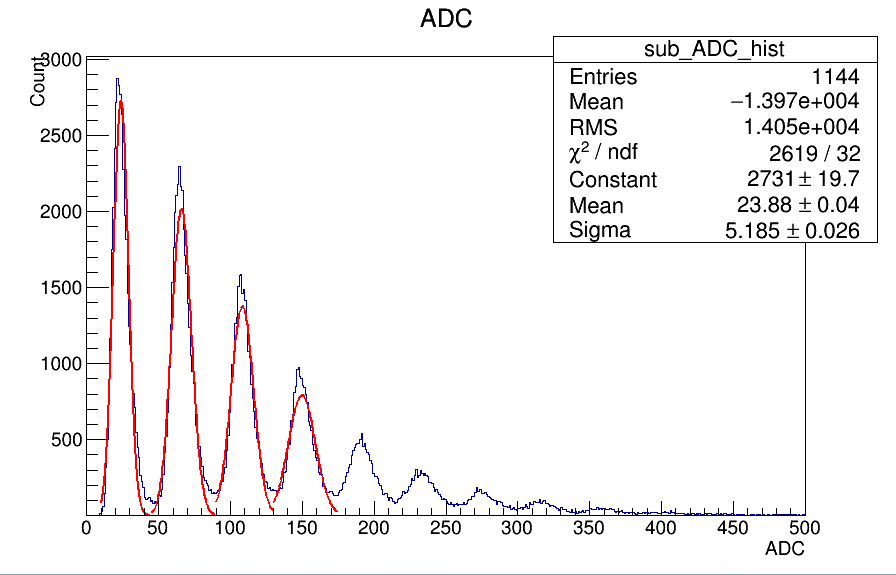 商用
自研
charge/21.4fc LSB
charge/21.4fc LSB
测试SiPM的多光子谱： 商用驱动板   VS   自研驱动板
从结果可以看出，自研驱动板和商用驱动板的多光子分辨率性能相当。
分辨率=sigma(i)/(mean(i+1)-mean(i))，mean(i)为第i个峰中心电荷量。
11
3.5 驱动板V3.0小批量测试结果
小批量的驱动板SiPM多光子谱的分辨能力测试结果。
从测试数据结果可以看出，自研低压电源驱动板之间多光子分辨率性能的一致性较好。
12
提纲
1.  研制背景；
  SiPMT，低压电源驱动板
2.  设计方案；
  指标，硬件设计，软件设计
3.  驱动板测试；
  单通道研发测试，小批量测试
4.  总结及下一步计划；
4 总结及下一步计划
总结：     
        1、研制的SiPM驱动板与商用驱动板性能相当；
        2、研发的样板之间的一致性较好。
       目前单个样板的部分功能（低噪声、宽电压范围、高精度等）已达到设计指标要求。
下一步计划：
        1、加入温度修正等功能；
        2、研制更多的驱动板来进行更全面的测试；
        3、软件控制多个低压电源驱动板同时进行多路SiPM的测试；
        4、研制多通道驱动板。
13
感谢核探测与核电子学国家重点实验室、天津市森特尔新技术有限公司、北方工业大学、哈尔滨理工大学对本实验的大力支持。
    谢谢诸位专家和学者的倾听！